НАИБОЛЕЕ ВОСТРЕБОВАННая НА РЫНКЕ ТРУДА, НОВая И ПЕРСПЕКТИВНая ПРОФЕССия, ТРЕБУЮЩая СРЕДНЕГО ПРОФЕССИОНАЛЬНОГО ОБРАЗОВАНИЯСПЕЦИАЛИСТ ПО ОБСЛУЖИВАНИЮ И РЕМОНТУ АВТОМОБИЛЬНЫХ ДВИГАТЕЛЕЙ
Особенности профессии СПЕЦИАЛИСТ ПО ОБСЛУЖИВАНИЮ И РЕМОНТУ АВТОМОБИЛЬНЫХ ДВИГАТЕЛЕЙ
Чтобы подготовить автотранспортное средство к перевозкам, специалист организует плановую работу по техническому обслуживанию и ремонту автотранспортных средств. Он отслеживает, чтобы автотранспорт всегда был в исправном состоянии. Если вышедшие из строя механизмы нуждаются в замене, то механик составляет заявки на приобретение запасных частей, инструмента и материала для ремонта. Он заботиться о том, чтобы эти затраты были финансово обоснованы. В итоге выпускает в рейс технически исправные автомобили с заблаговременно представленными сведениями о них. Чтобы работники соблюдали правила и нормы охраны труда и пожарной безопасности, механик проводит с ними инструктаж об эксплуатации автотранспортных средств.
Коммуникабельность в работе механика не назовёшь главным личным качеством специалиста. Контакт здесь целый день приходится устанавливать с машинами и механизмами. Необходимее будет физическая выносливость, внимательность, ответственность и трудолюбие.
Образовательные учреждения осуществляющие подготовку по профессии СПЕЦИАЛИСТ ПО ОБСЛУЖИВАНИЮ И РЕМОНТУ АВТОМОБИЛЬНЫХ ДВИГАТЕЛЕЙ
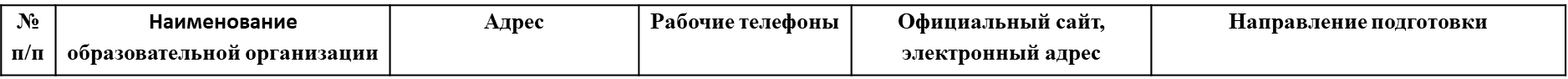 Уровень средней зарплаты за последние 12 месяцев: СПЕЦИАЛИСТ ПО ОБСЛУЖИВАНИЮ И РЕМОНТУ АВТОМОБИЛЬНЫХ ДВИГАТЕЛЕЙ в Московской области
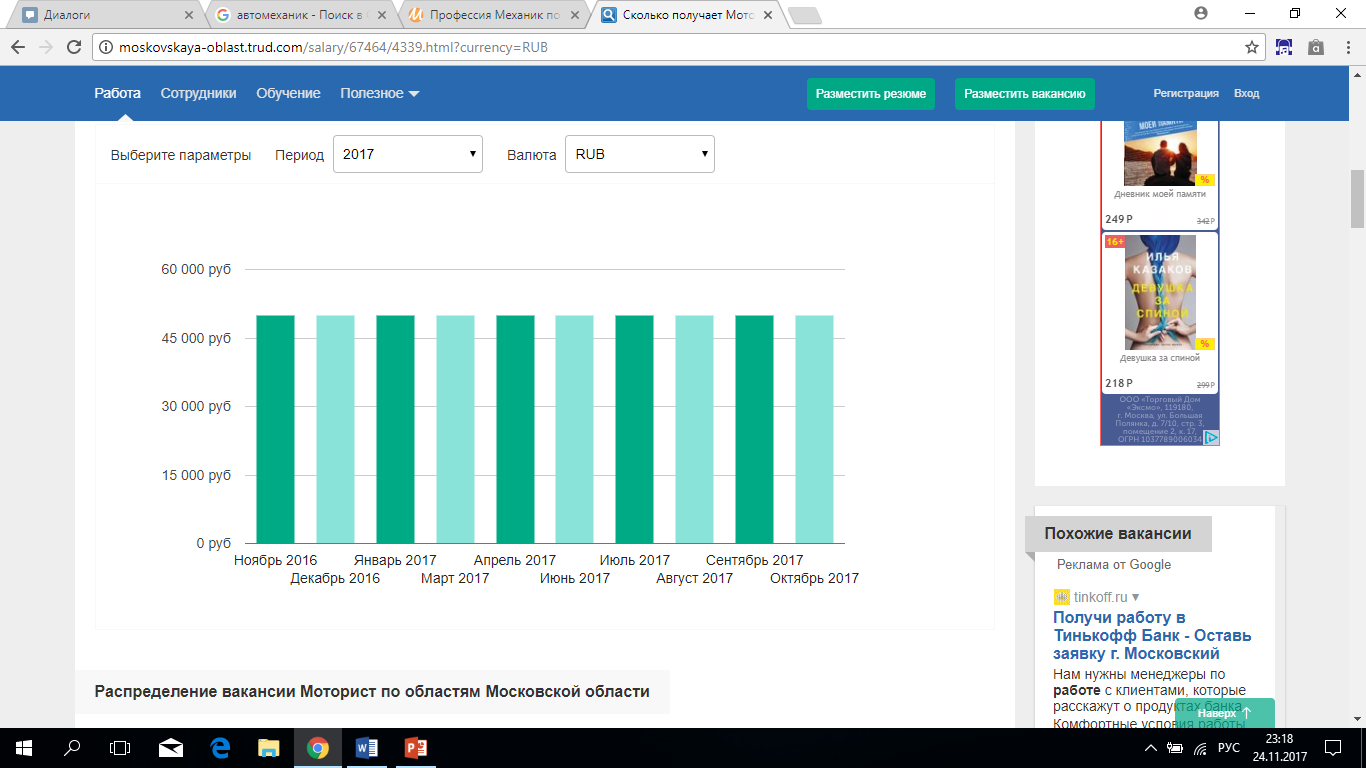 Распределение вакансии СПЕЦИАЛИСТ ПО ОБСЛУЖИВАНИЮ И РЕМОНТУ АВТОМОБИЛЬНЫХ ДВИГАТЕЛЕЙ по областям Московской области
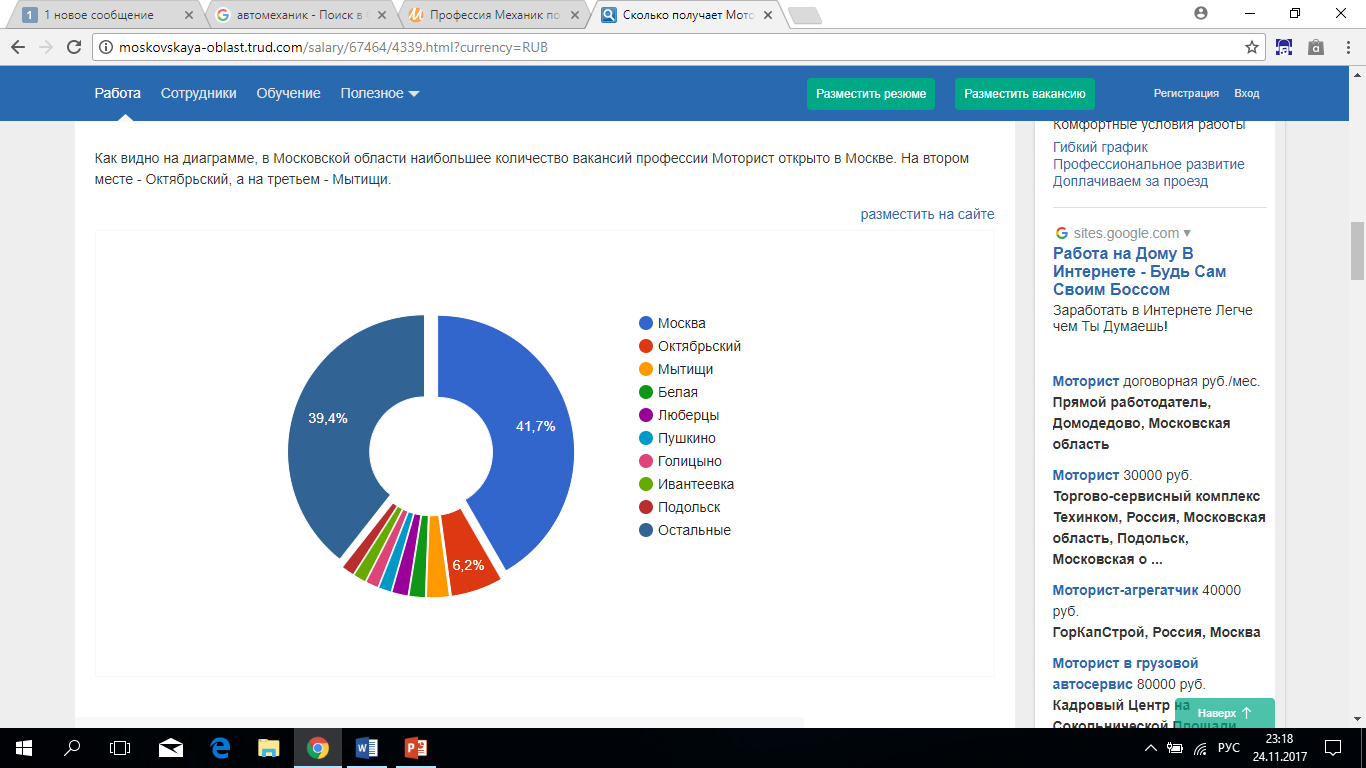